JN
71 yo F
Clinical History
JN is a 71 yo F with PMH of CAD and A-fib that presents 1 week s/p CABG with CC of “dizziness and weakness” x 3 days. 
Since recent DC:
“Like I am going to black-out”
Exacerbated by standing, made better by sitting
Nausea, Decreased PO intake
Meds: 
Lisinopril, Metoprolol, Furosemide, Rivaroxaban
Clinical History
Vital Signs:
BP: 115/80 Supine, 97/65 Standing
HR, RR, and Temp wnl
PE: wnl
Labs: 
WBC 17k
UA: wnl
CXR: 
Unchanged minimal left basilar sub-segmental linear atelectasis. No acute cardiopulmonary process.
DDx: 
Medication-induced orthostatic hypotension vs. Infection
Initial Hospital Course
Lisinopril & Furosemide held, Resuscitated with fluids
TTE: EF 65-70%, Heart wnl
Symptoms resolved by the end of day 2, clearing her for DC the next day
Day of anticipated DC, routine CXR demonstrated new findings…
Radiographic Images
Chest X-Ray
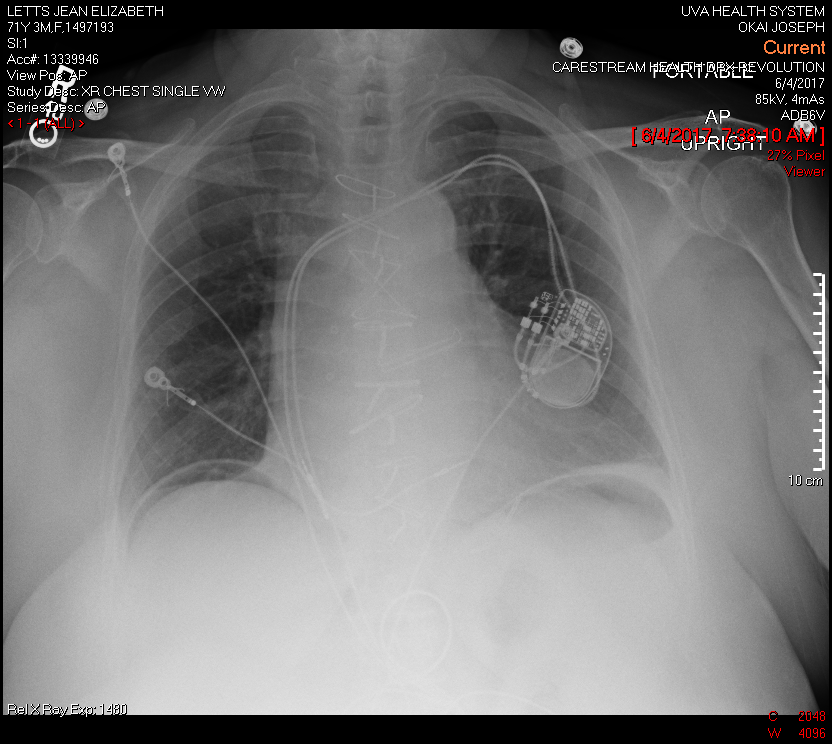 Radiographic Images
Abdominal CT Scan - Axial
Abdominal CT Scan - Coronal
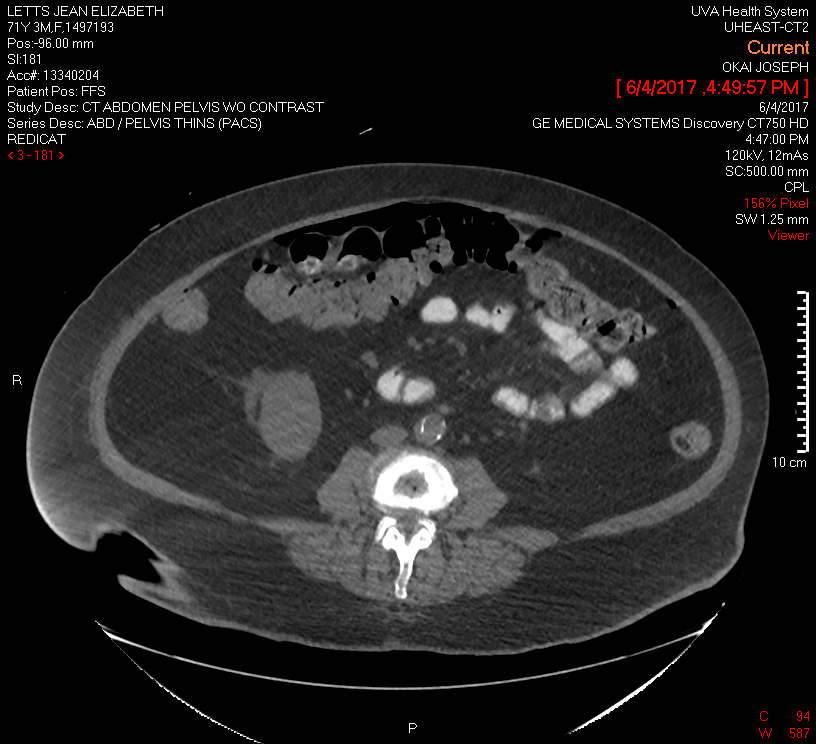 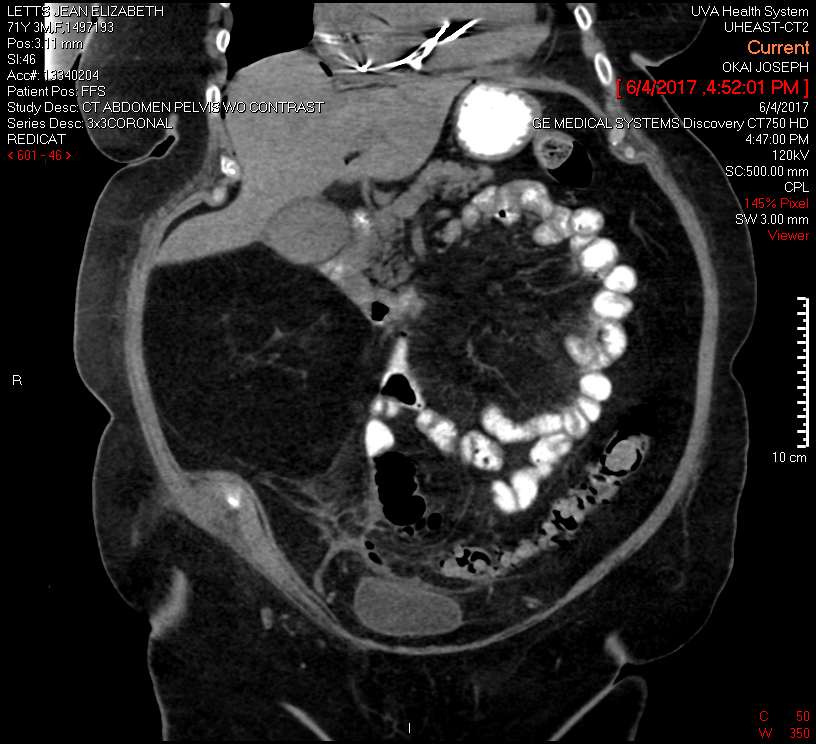 Diagnosis
Pneumoperitoneum: gas within the peritoneal cavity
Hospital Course
Despite these concerning imaging findings and a WBC count elevated to 15k, the patient remained asymptomatic. She was made NPO, started on IV antibiotics (ciprofloxacin and metronidazole), and General Surgery was consulted. 

As the patient had a benign abdominal exam, was afebrile, and was hemodynamically stable, non-operative management was pursued. 

Follow-up chest x-ray performed 2 days later demonstrated improvement of the pneumoperitoneum, and the patient was discharged on oral antibiotics.
Radiographic Features
Sub-diaphragmatic  Free Gas
Double Wall Sign (Rigler’s Sign)
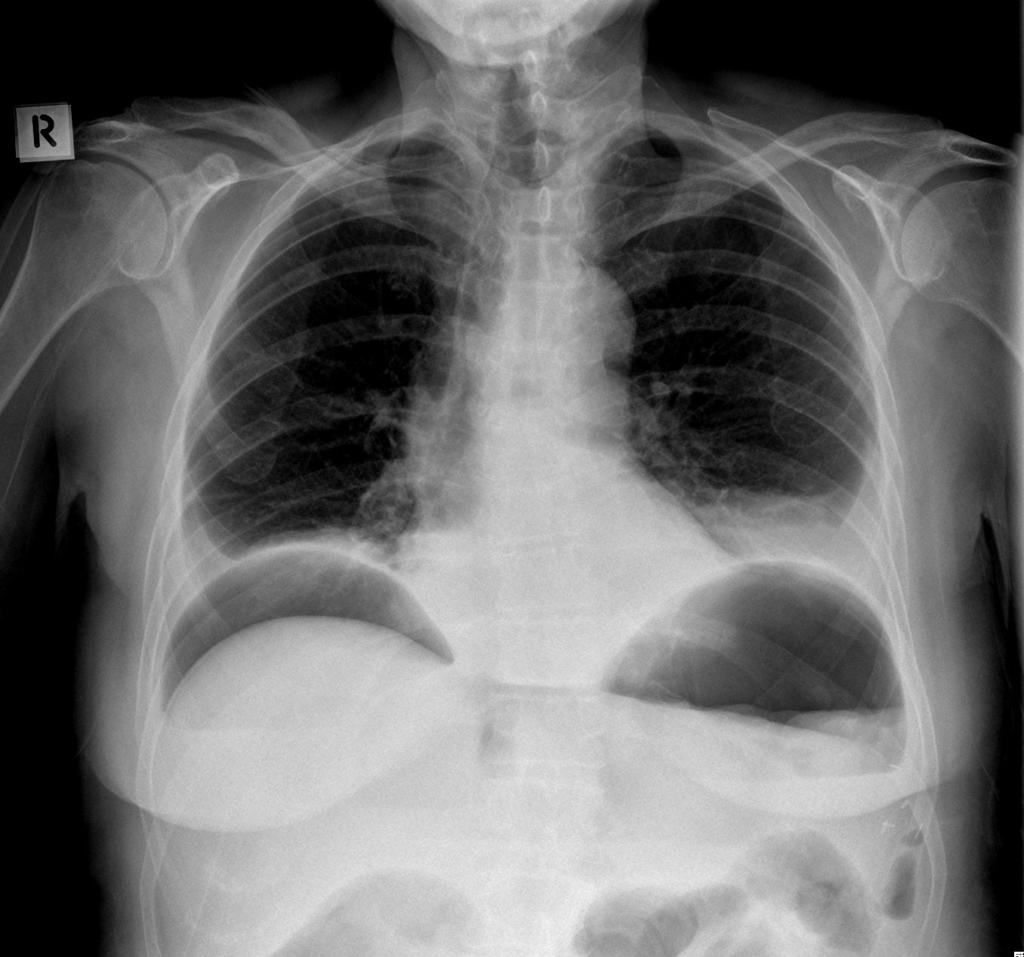 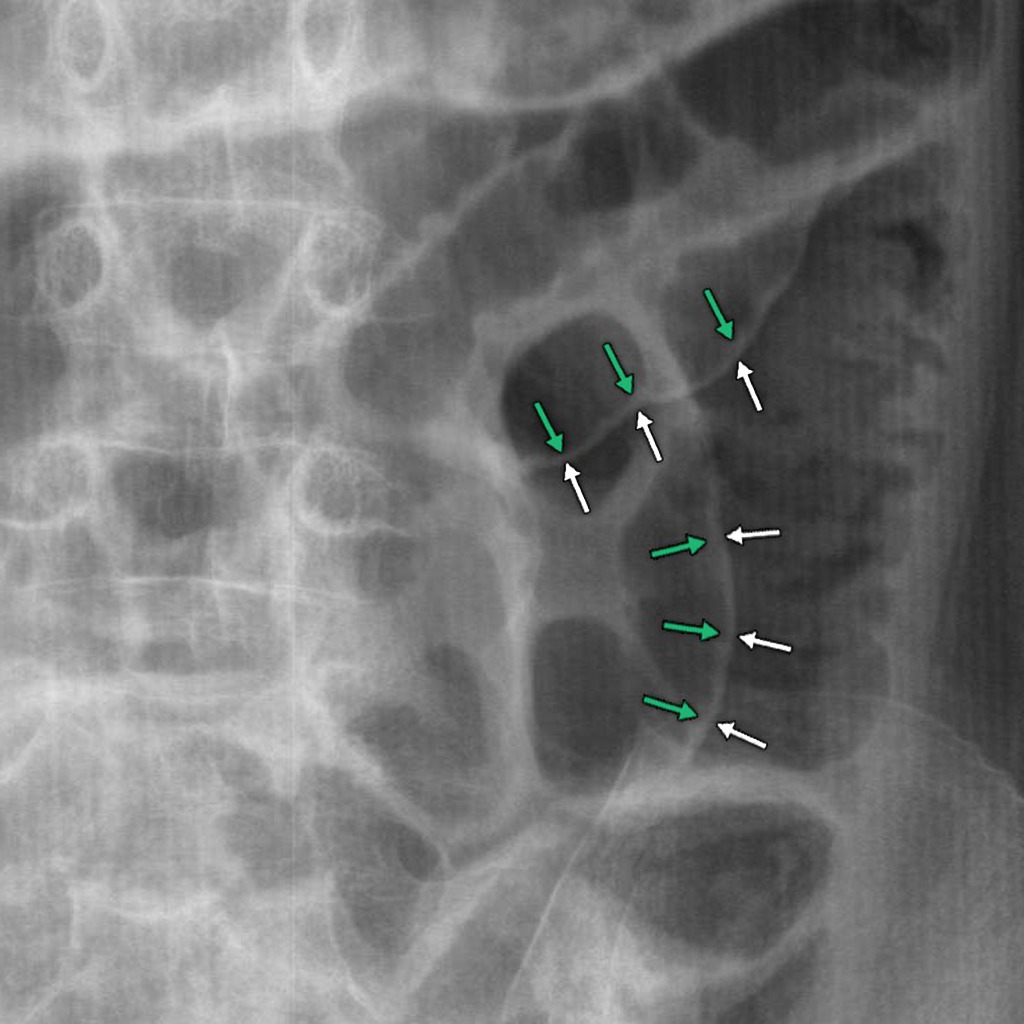 Radiographic Features
Football Sign
Lucent Liver Sign
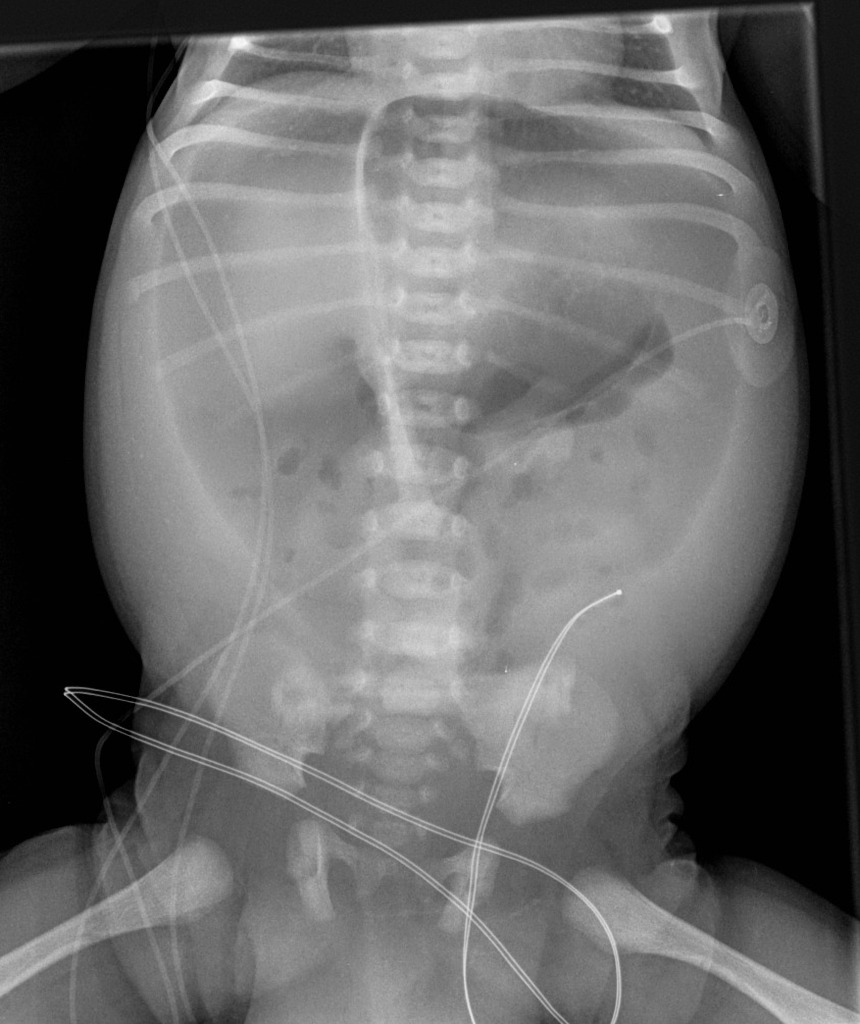 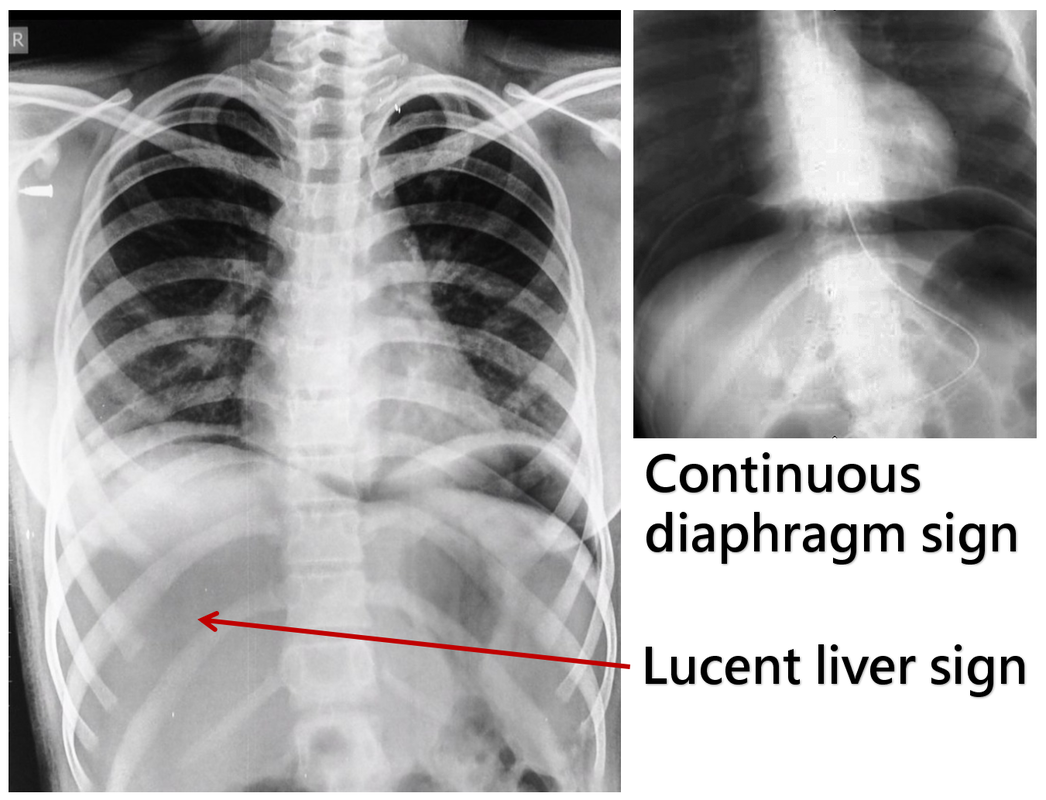 Differential Diagnosis
Perforated hollow viscus
i.e. PUD, Ischemic bowel, diverticulitis, mechanical perforation
Post-operative free intraperitoneal gas
Peritoneal dialysis
Mechanical ventilation
Pneumomediastinum
Pneumothorax
Vaginal “aspiration” 
i.e. via sudden squatting or postpartum exercises
Pseudopneumoperitoneum
References
Jones, Jeremy. "Pneumoperitoneum | Radiology Reference Article | Radiopaedia.Org". Radiopaedia.org. N.p., 2017. Web. 15 June 2017.

"Pneumoperitoneum Imaging: Overview, Radiography, Computed Tomography". Emedicine.medscape.com. N.p., 2017. Web. 15 June 2017.
Blake Niccum6/5/17 – 6/16/17